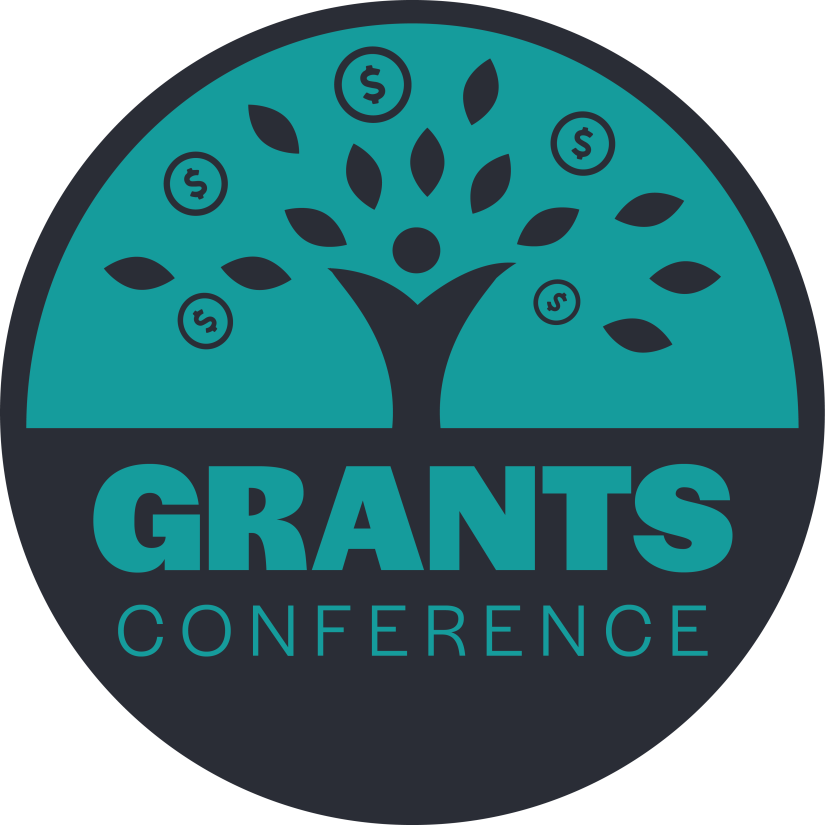 Fundamentals of Grants Development
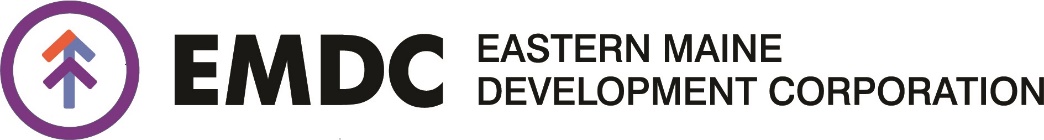 How to Begin
Developing the idea – what is my project?

What are the funding needs?
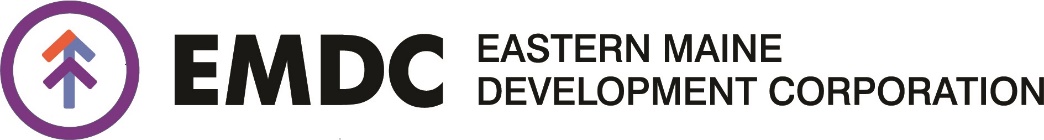 The Perfect Match
How do I find the right funding match?
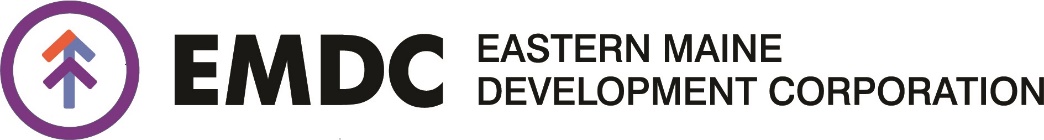 The Perfect Match
Federal grants
State grants
Foundations
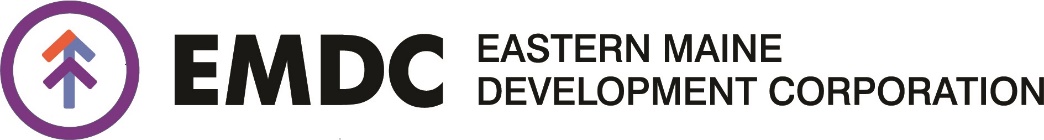 The Perfect Match
Search Engines/Tools
Grant Searches
Grants.gov (free, phone app)
U.S. Government Grant Search (free, phone app)
Fundsnet services.com (free)
Maine.gov
Congressional legislator web sites
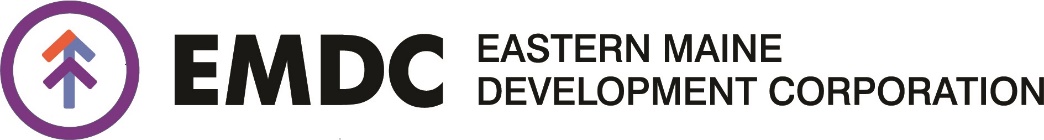 The Perfect Match
Search Engines/Tools
Grant Searches
Grantwatch.com (membership based)
GrantStation.com (membership based)
The Grantsmanship Center (membership based)
Private Foundations – mainephilanthropy.org, google.com
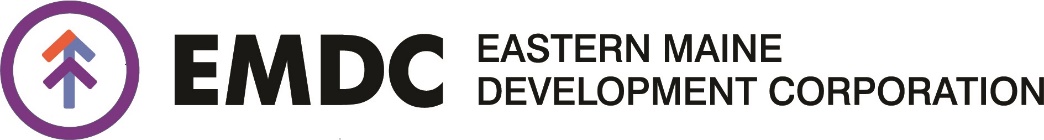 Am I Eligible?
Fitting into funding priorities
Pitching your project
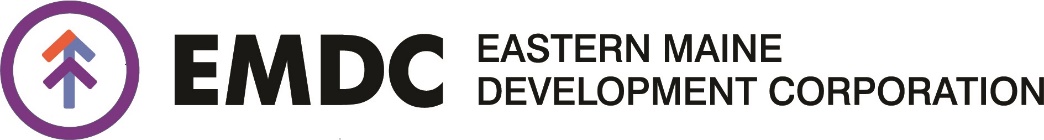 Planning Your Application
Know the funding entity - RFP/RFA/NOFO
Grant format
Table of contents/writing assignments 
Create a template
Forms - SF-424 forms family and other federal reporting forms; foundation forms
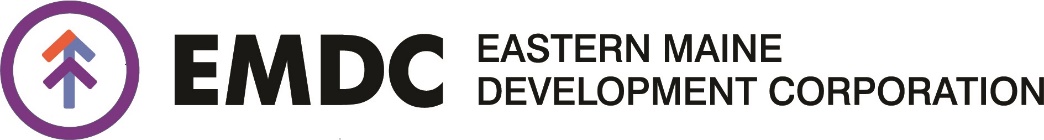 Stating Your Case
Write a powerful statement of need
Fill an unmet need
Introduce the clients
Make your project meaningfully unique
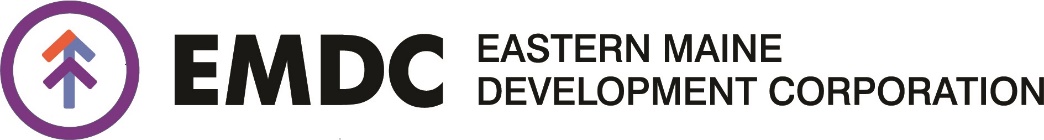 Stating Your Case
Data Resources
U.S. Census American Factfinder
StatsAmerica
Robert Wood Johnson Foundation County Health Rankings
State of Maine Agencies
https://www.maine.gov/labor/cwri/county-economic-profiles/countyProfiles.html
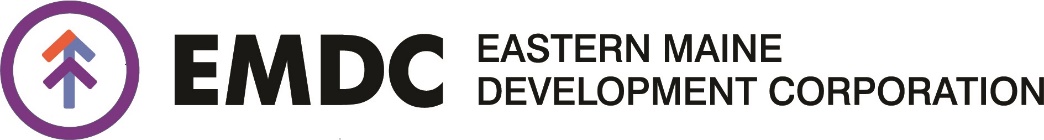 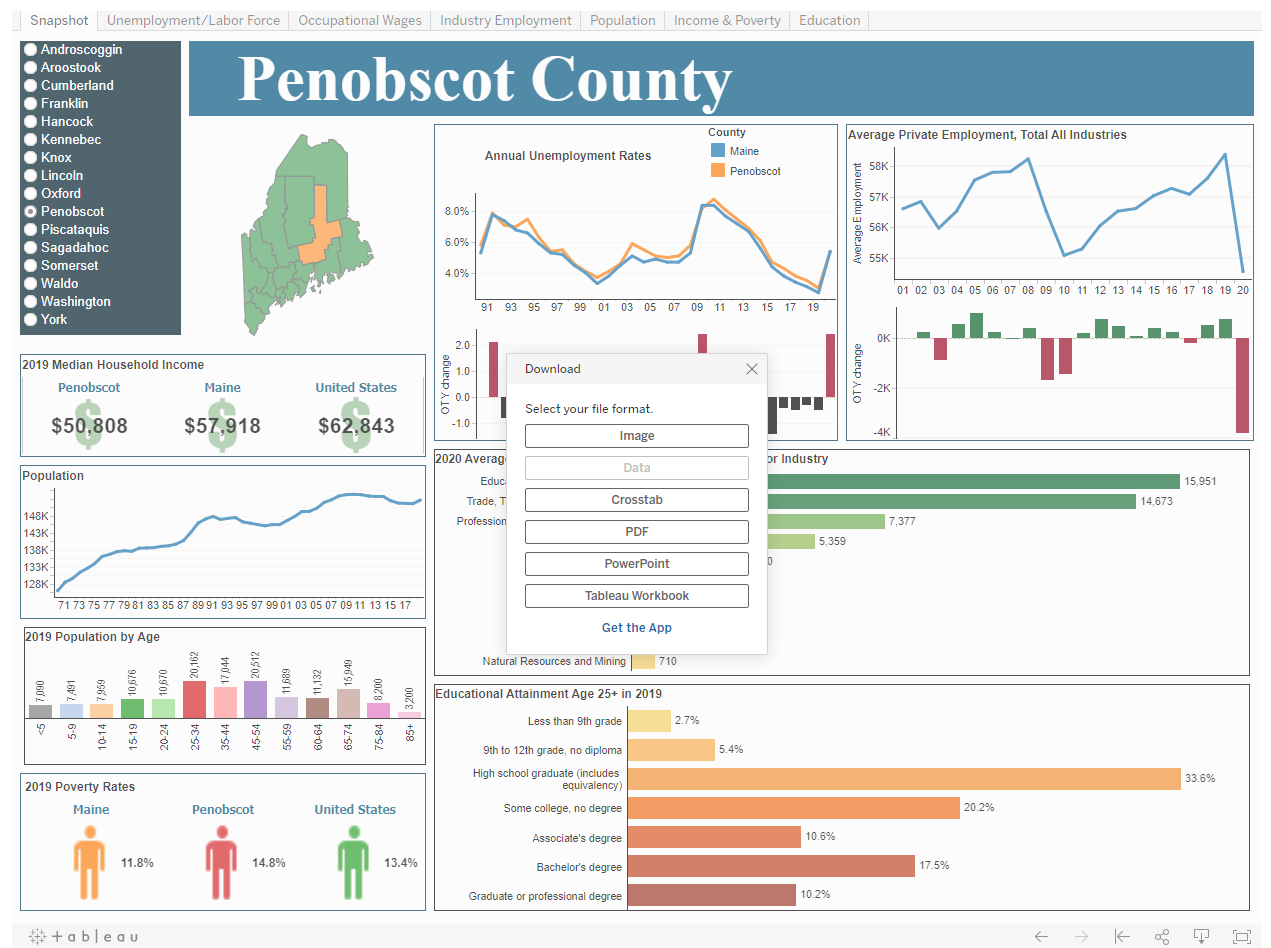 Stating Your Case
Team expertise and experience
Past accomplishments
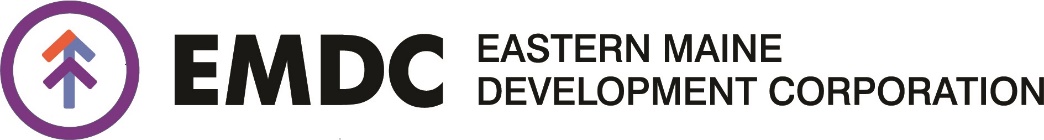 Stating Your Case
Target population
Project description
Delivery of services
Marketing/outreach
Evaluation & Outcomes
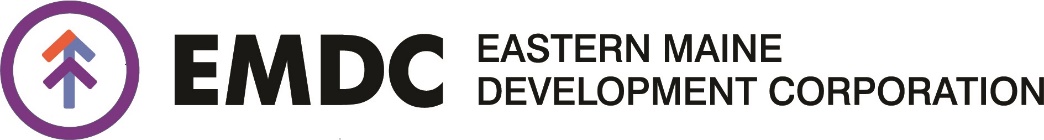 Standing Apart From the Crowd
Why is funding your grant the best solution?
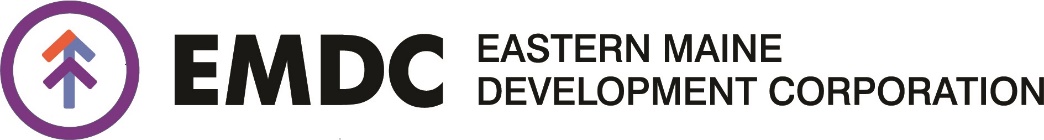 Budget
Defining the project or program costs
Preparing a budget narrative
Identifying leverage
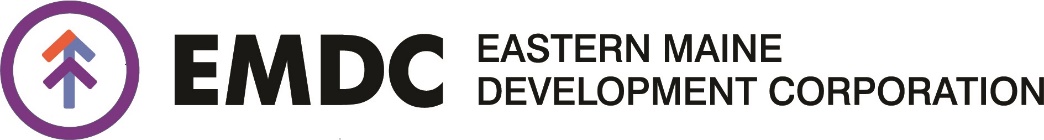 Timeline
Articulate the implementation of project
Delivering the deliverables
Accomplish the goals and objectives 
Evaluation points-in-time
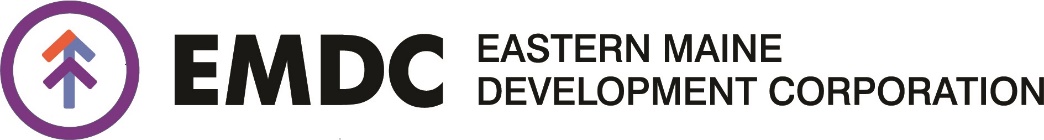 Grant Attachments
Financial statements
Letters of support
Job descriptions
Resumes
Graphics (maps)
Data
Mandatory forms
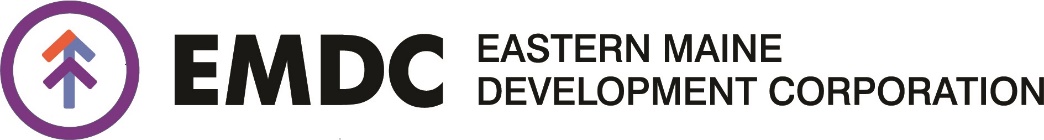 A Little About Logic Models
(logical frameworks)
Matrix used to describe project development & evaluation
Categories
Inputs
Activities
Outputs
Outcomes
Impact
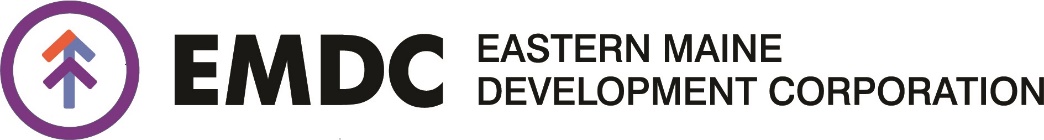 Find the Grant Package
Locate the funding application guidelines and forms
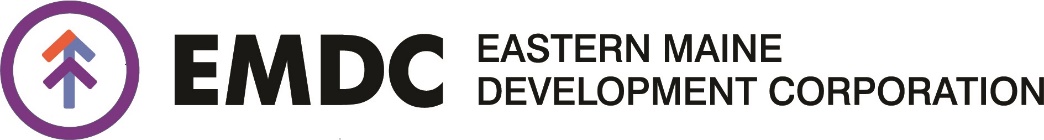 Applying For Federal Grants
IRS Tax ID number (EIN)
DUNS number 
UEI Number 
Register with www.grants.gov
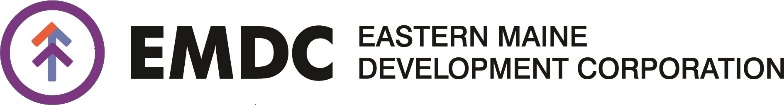 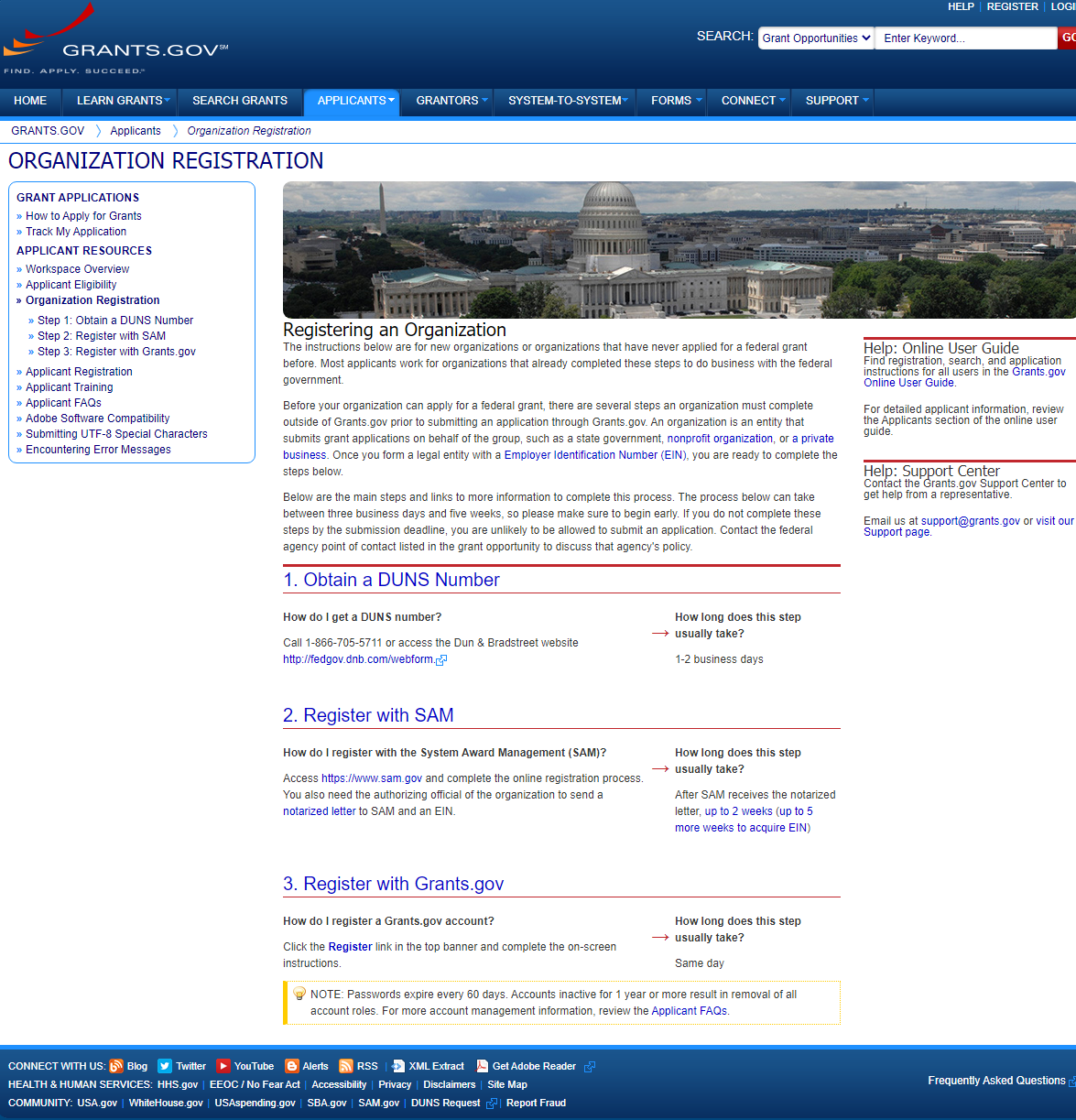 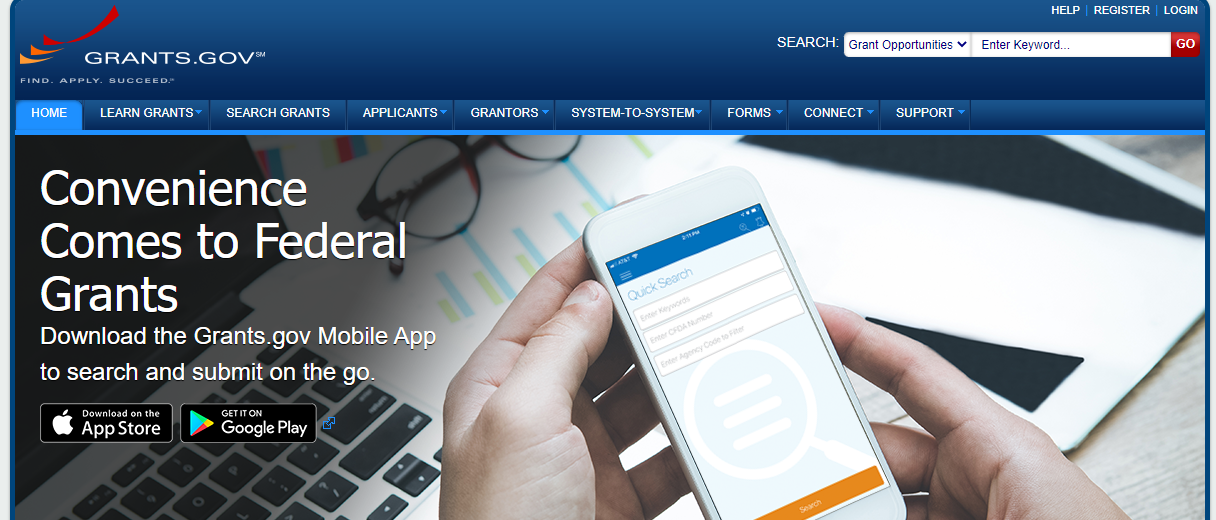 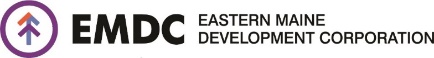 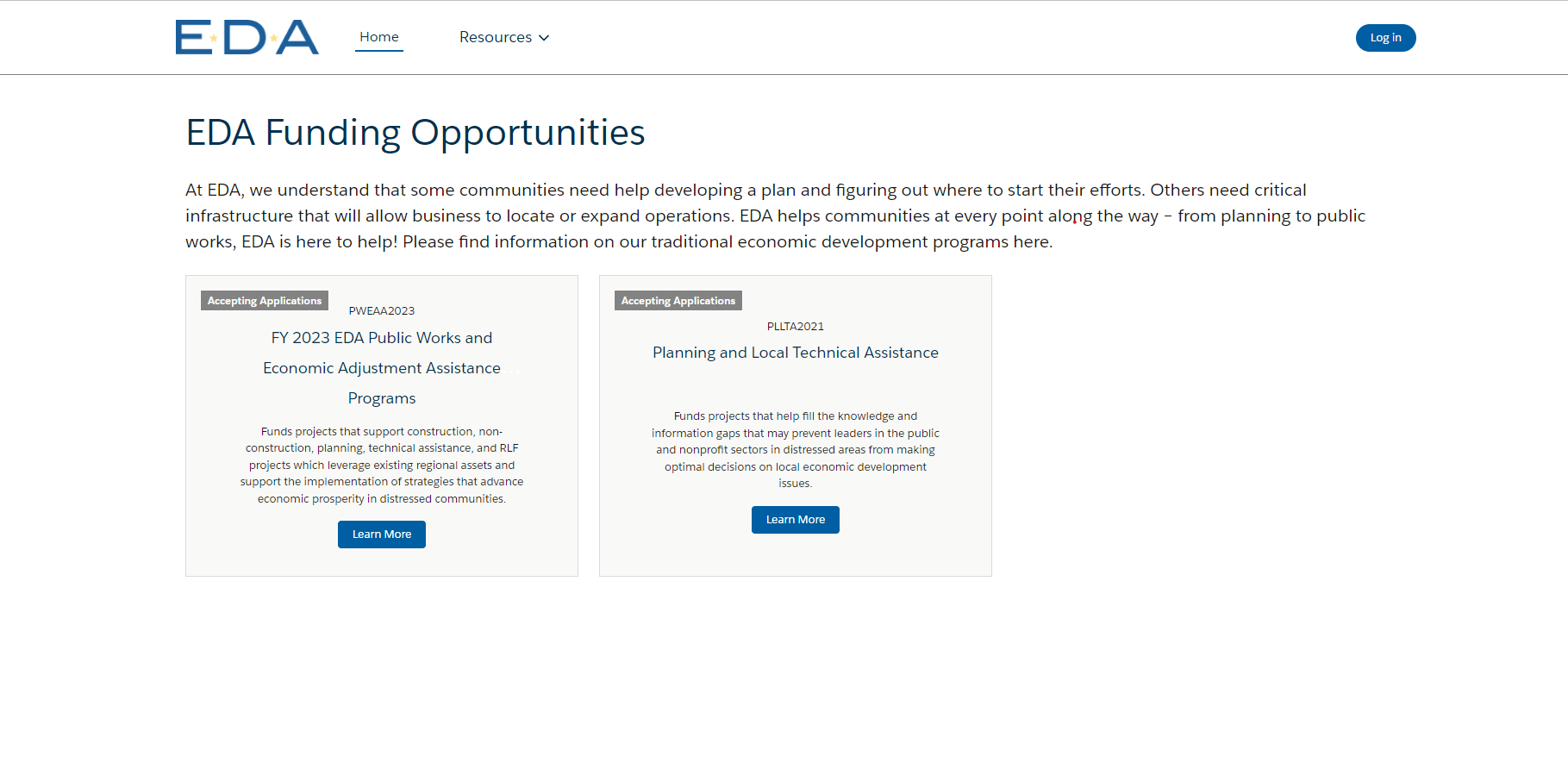 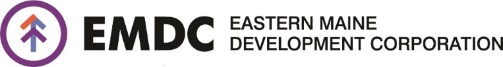 Finding Grant Opportunities from the State of Maine – Division of Procurement Services
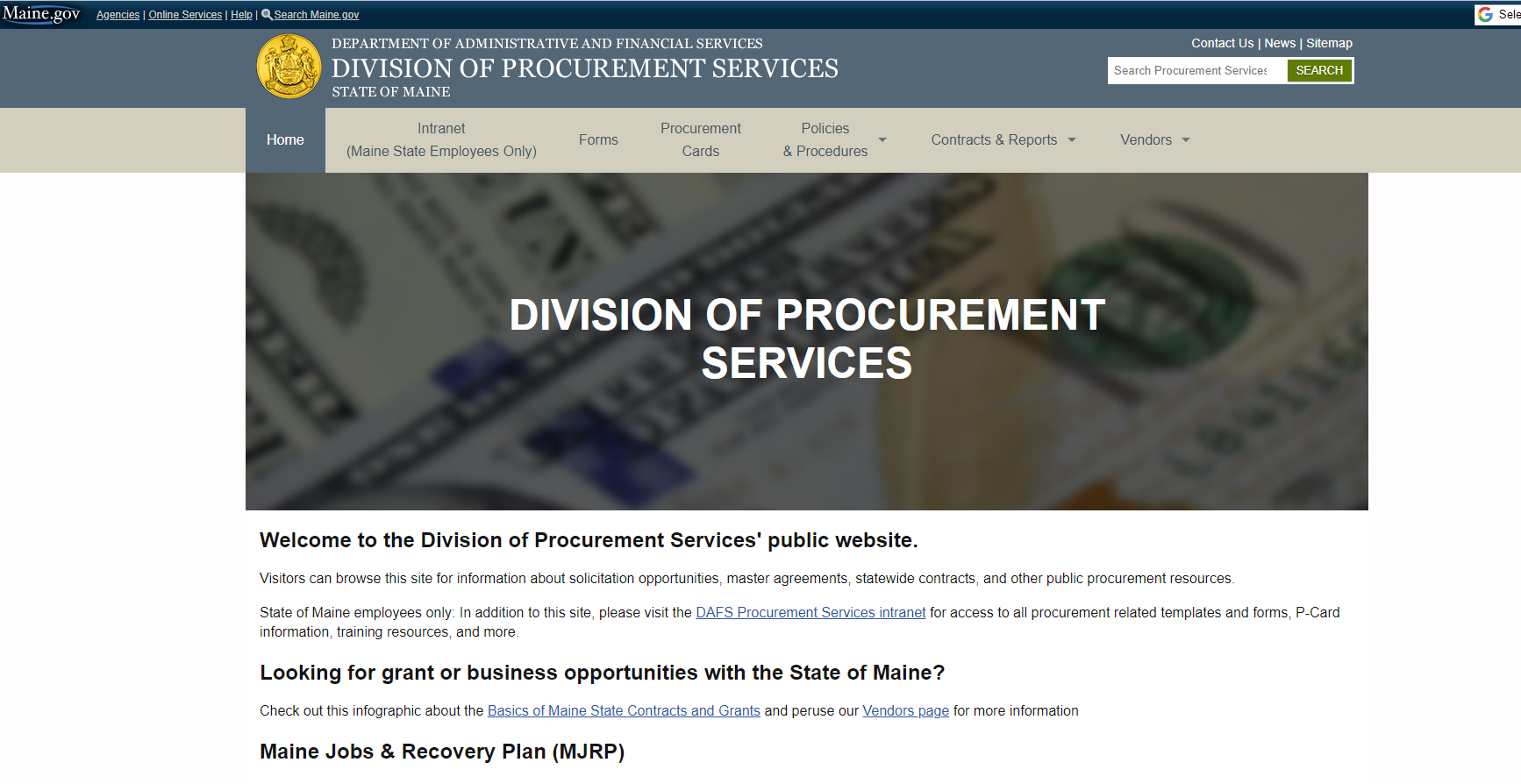 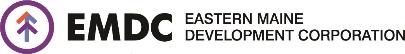 Maine Division of Procurement Services
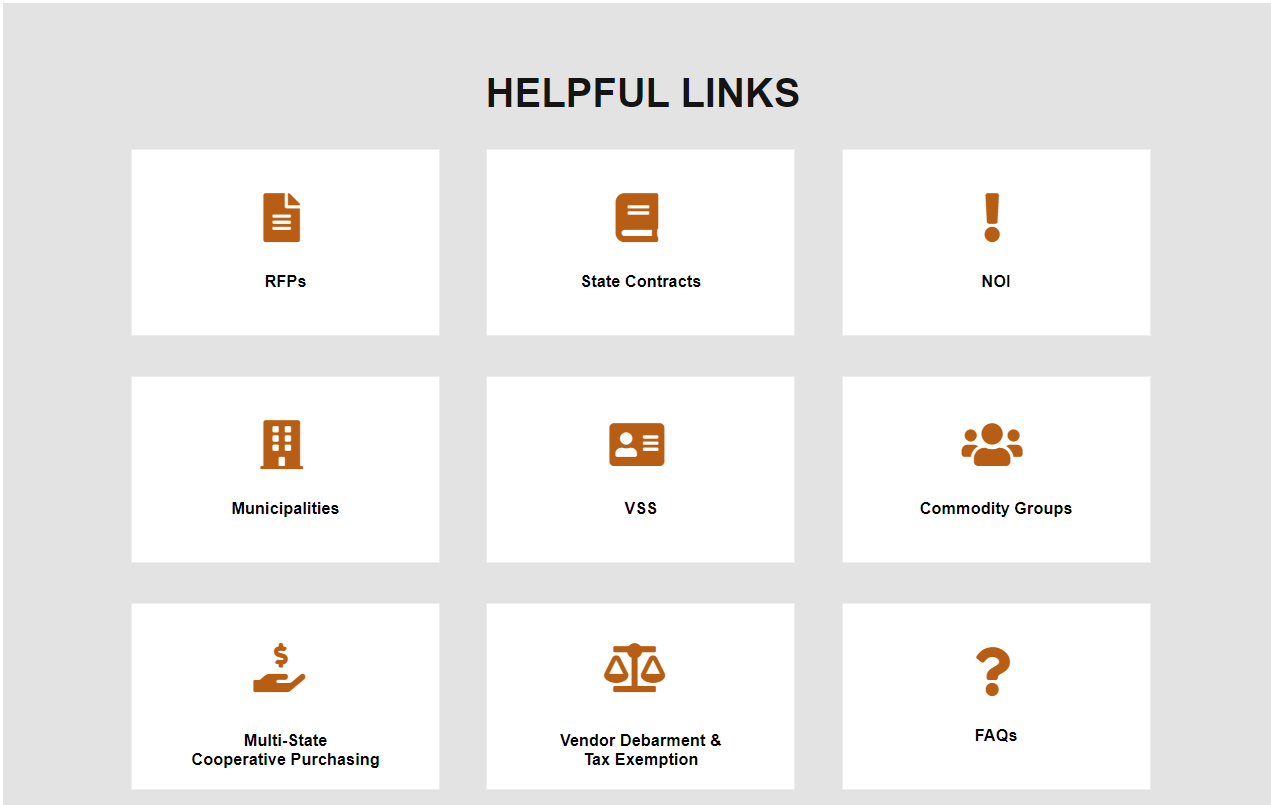 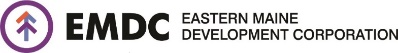 https://www.maine.gov/dafs/bbm/procurementservices/vendors/rfps
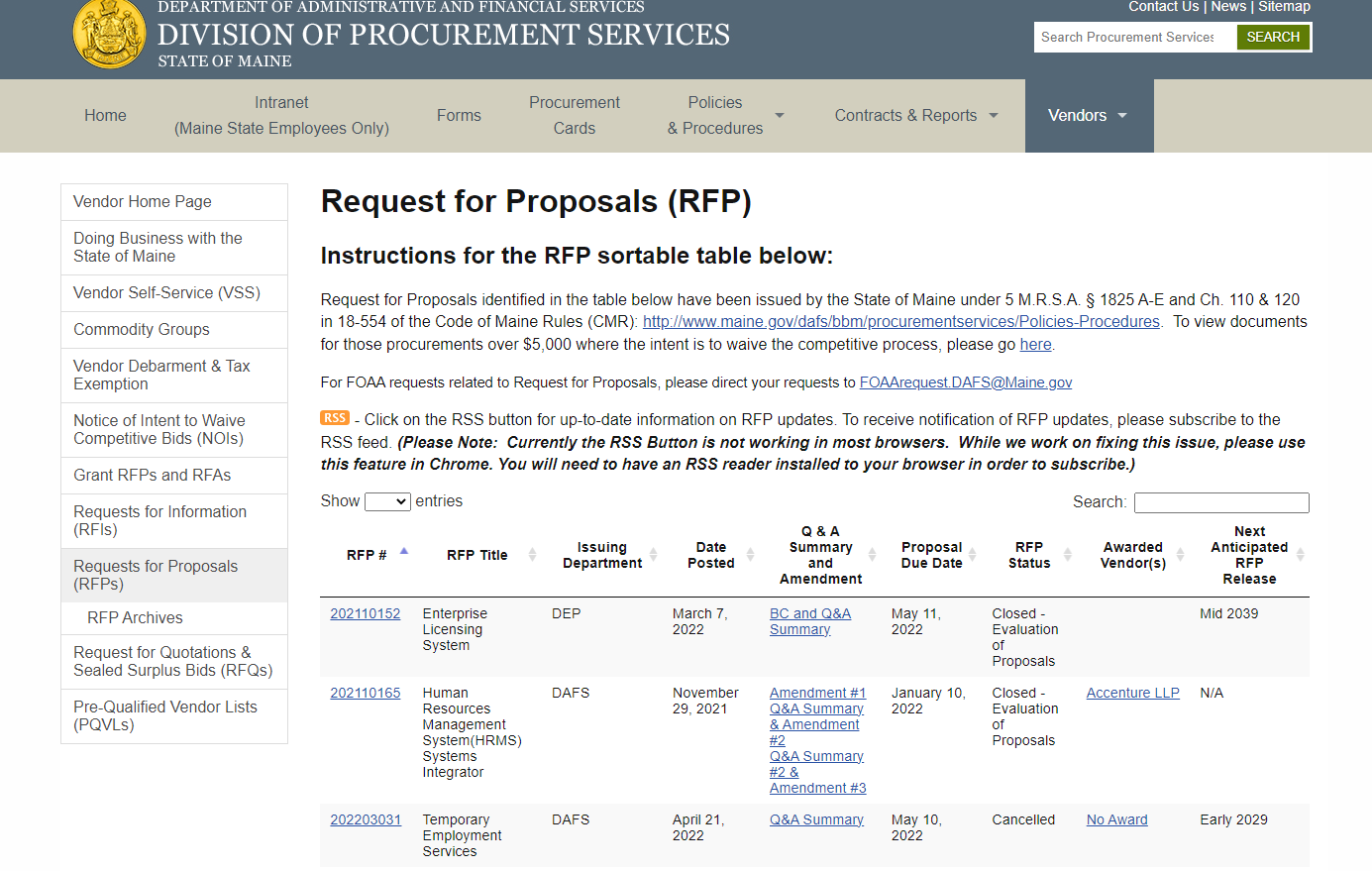 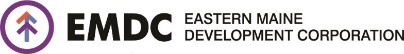